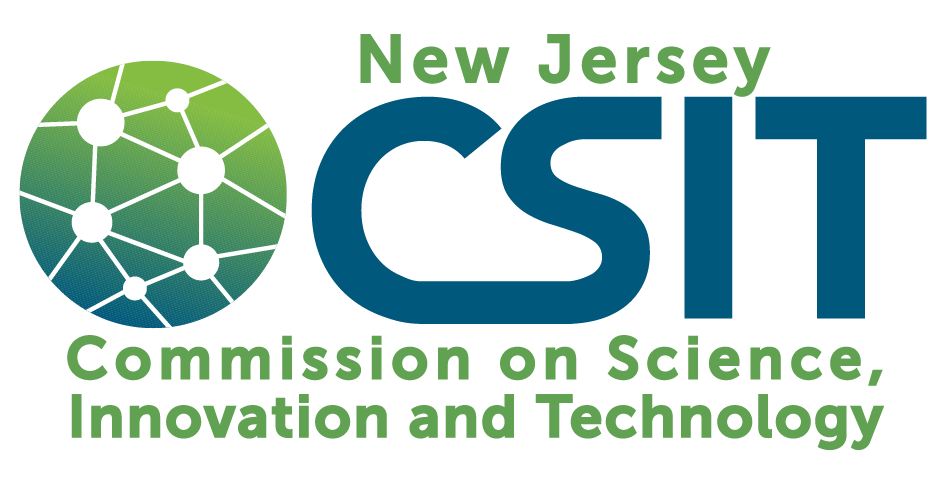 Food and Agriculture R&D Pilot Seed Grant
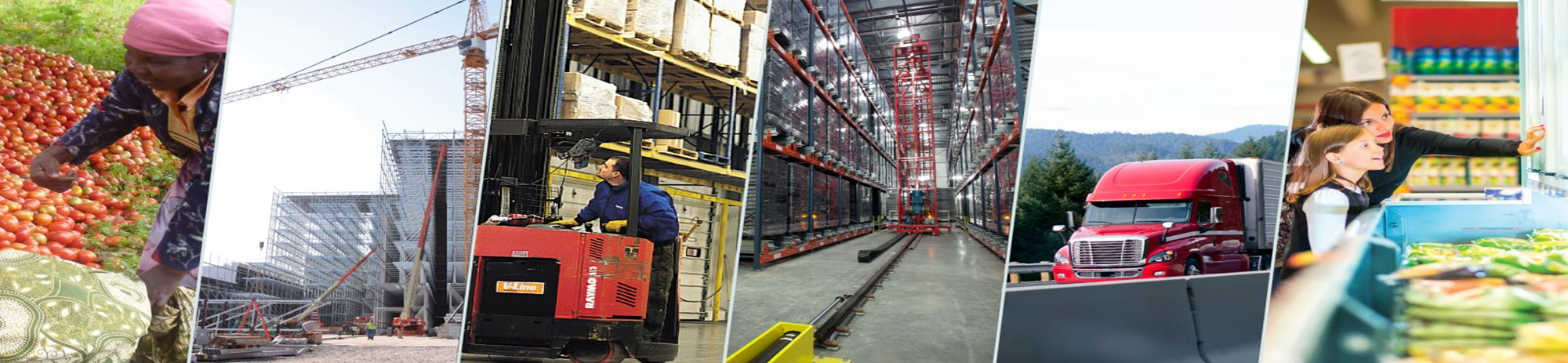 Informational Webinar
March 8, 2024
Agenda
Welcome
Program overview
Submission Process
Eligibility Criteria
Required Documents
Scoring Criteria & Bonus Points
Terms & Conditions
Important Details
Program Overview – Food and Agriculture
Program Summary
The goal of the Food and Agriculture Research & Development Pilot Grant Program is to support innovation from researchers and entrepreneurs focused on developing technology, and other solutions to addressing food insecurity in the in New Jersey.
What are the targeted industries?
Life Sciences (e.g., therapeutic drug development, medical devices)
Technology (e.g., digital and telehealth services and platform development)
Food and Beverage (non-retail)
Transportation and Logistics
Program Details
Grants will be awarded on a competitive basis, with awards going to the highest scoring applicants.
Program Overview –Food and Agriculture
Project sizes
$75,000.
Eligible applicants can receive grant awards of up to
Each approved grant will be valid for a period of 12 months.

Objectives of the Program
The grant will engage early-stage innovation-based companies in NJ to accelerate research and development of technologies to transform new discoveries from research stage into commercially viable products and services that address food security needs of communities across New Jersey by identifying and implementing ways to increase access to nutritious foods and develop new approaches to alleviate food deserts.
[Speaker Notes: The total budget for this relaunch is $375,180 for grant awards of up to $75,000 each so we expect to make 5 awards]
Program Overview
Use of funds
The grant funding can be utilized for project research and development activities.
No more than 30% of the budget proposed for the Project, in the aggregate, may be spent on:

Marketing and customer discovery specific to the innovation
IP patent prosecution and licensing-related expenses
Conference registration fees
Program Overview
Ineligible Use of funds
The following expense categories are ineligible for funding by this grant:

Direct services to individuals or organizations
Manufacturing of products for sale or commercial use
Real estate rental expenses
Patient clinical trial expenses
Construction costs
Travel, entertainment, and other similar expenses
Allocations of general overhead expenses
Any expenditures incurred before the “Effective date”, the date representing the last date of execution of the
Grant Agreement by the respective Parties
Any expenses for equipment and materials that Applicant does not use for the Project during the Project period
Fees related to Conferences not associated with the Project
Application Sections
Application Manager
Welcome and Eligibility Questions
Company Information
Primary Contact Information
Project Description
Milestone & Budget
Go-to-market Strategy
Team Information
Required Documents
Legal Questionnaire
Submit
Submission Process
Application, Review and Approval Process
Eligibility Criteria
Who can participate?
Authorized and in good standing to conduct business in NJ, as evidenced by a current NJ Tax Clearance Certificate (listing Commission on Science, Innovation and Technology)
Have a minimum of one (1) full-time worker (35 – hour work week). A worker may be the founder and counted as a worker.  A worker may be paid or unpaid.
50% or more of the cumulative hours worked by all workers, founders, and contractors must be conducted in NJ (as calculated on an FTE basis of 35 hours per week).
Have no more than 25 full-time equivalent (FTE) workers at time of application
Less than $2,000,000 in previous calendar year sales revenue (excluding grant revenue)
Required documentation
What should I submit?
Proof of Concept
Budget and Milestone Document
Employee Information
Summary of most recent Internal Payroll
Most recent Company tax filing
NJ Tax Clearance Certificate (CSIT)
Minority/Woman/ Veteran Owned Business NJ Certification (if applicable)
Signed Application Certification
Executed license agreement with university (if applicable)
Complete CSIT Legal Debarment Questionnaire
For companies with a dba “doing business as”, CSIT requires proof of NJ
registration reflecting the same.
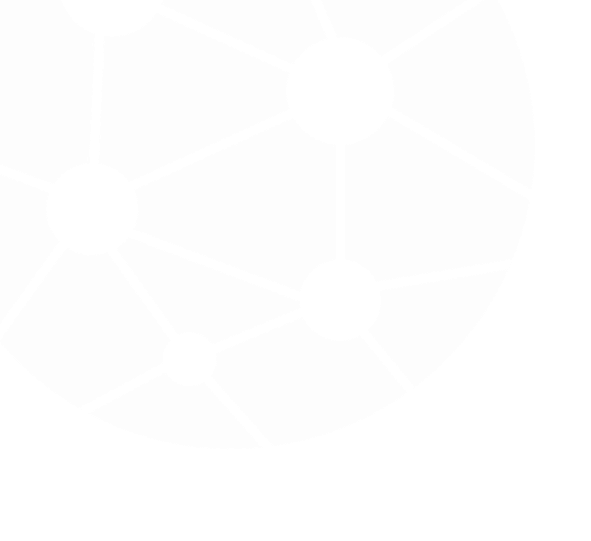 Scoring criteria
How will my application be scored?
All applicants must achieve a minimum score of 70 in the following criteria to be eligible for a grant.
Innovation (up to 30 points)
Market opportunity (up to 10 points)
Implementation plan -budget and milestones (up to 20 points)
Go-to-market strategy (up to 10 points)
Economic and community impact (up to 10 points)
Team (up to 20 points)
Bonus Points?
Company is using technology initially developed at a NJ university, under an
executed license agreement with such university (15 points)
NJ certified women-owned business (10 points)
NJ certified minority-owned business (10 points)
NJ certified veteran – owned business (10 points)
Primary place of business/research & development located within an opportunity zone eligible census tract or government restricted municipality (5 points)
Has not previously received a CSIT grant or voucher (10 points)
Applicants must score a
70 points
minimum of
on
the scoring criteria to be
recommended for an award or assigned bonus points
Terms and Conditions - Compliance
All grant awardees must report economic impact data to CSIT upon the completion of the project for an additional two years after
project completion by submitting an “Economic Impact Questionnaire” provided by CSIT.
Reporting
Agree that employees and consultants will conduct at least 50% of work (calculated on an FTE basis) in New Jersey for a	period of 2 years from the effective date of the Grant	Agreement;
Failure to comply may result in full re-payment of grant within sixty (60) days of relocation or as conditions state in the Grant Agreement)
Commitment to NJ
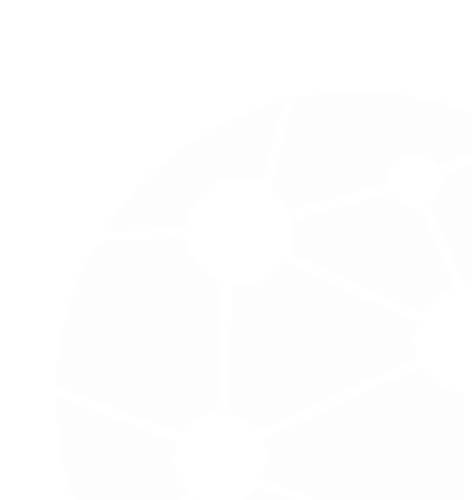 Important Information: Read NOF/FAQ
Application Portal
Application Portal is open:
Early April 2024 (open for approximately 6 weeks)
CSIT Communication
Questions and inquiries accepted through the application deadline and should be
csitfoodagr@njcsit.gov
submitted to
All questions received and answers provided will be answered in the form of a Frequently Asked Questions (FAQ) document, which will be posted and continuously updated on CSIT's website
Electronic Signature
Applicants may provide an electronic Application Certification by uploading a signed PDF, however, if an applicant prefers not to provide an electronic signature, the applicant may follow the instructions on the NOF and online portal to provide a signature
How to Write a Winning Application
Be detailed and clear when describing your project innovation
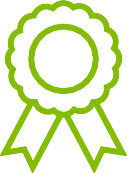 Start early and review before you submit
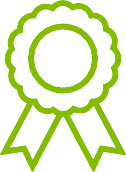 Fully answer each question
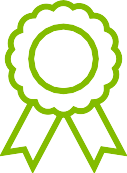 Do not rush through the Budget and Milestone Document
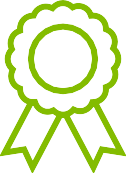 SUBMIT application before 5:00pm
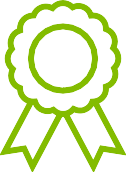 Questions/Inquiries?

csitfoodagr@njcsit.gov